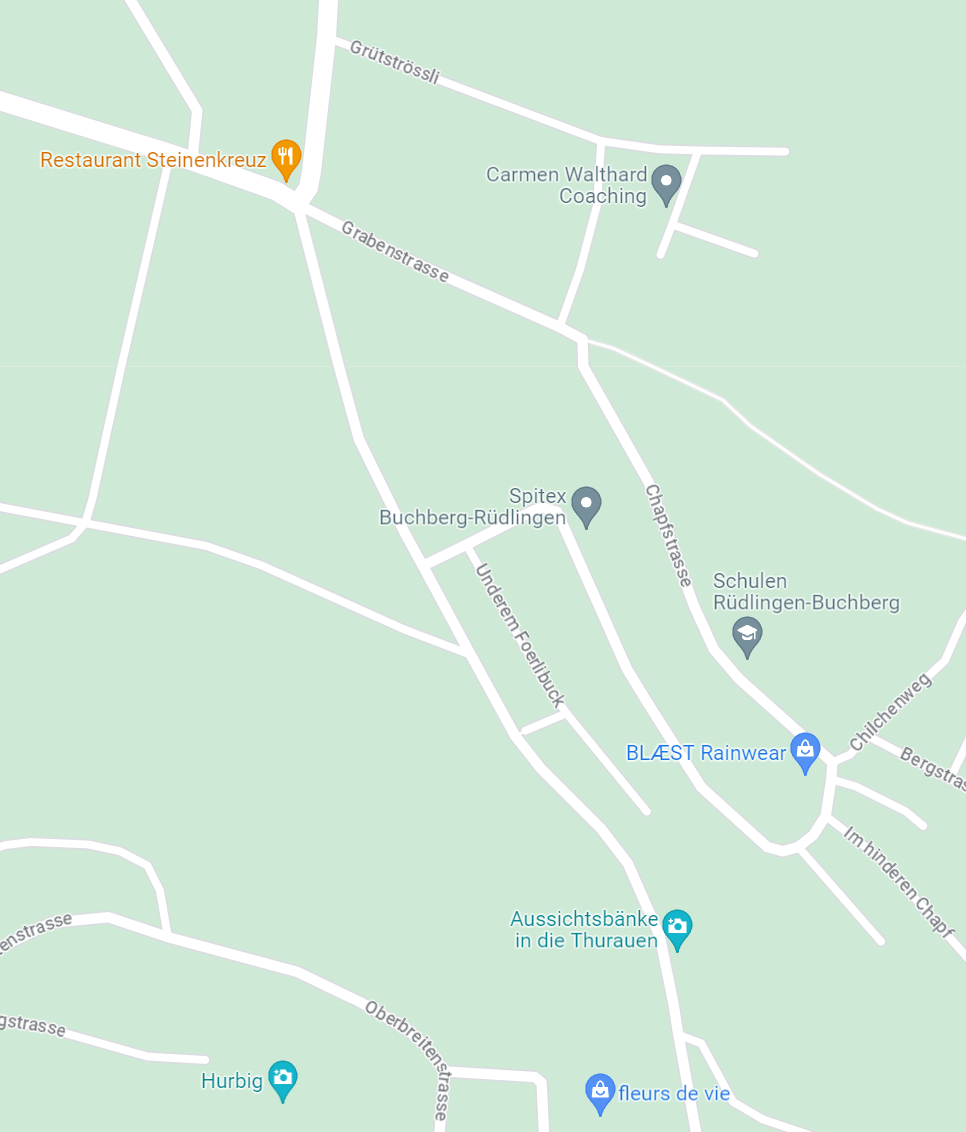 Tour 1: Steinenkreuz & Chapf
1
Haltestelle: Restaurant Steinenkreuz
Thema: Versorgung

Haltestelle: Vorderer Chapf 18
Thema: Wohnen

Haltestelle: Jugendtreff
Thema: Soziale Kontakte, Freizeit und Freiwilligenarbeit

Haltestelle: Schule
Thema: Öffentlicher Raum und Mobilität
Thema: Information und Kommunikation


ca. 850m
Bus bis Steinenkreuz und zurück ab Schule
1
2
3
4
3
4
2
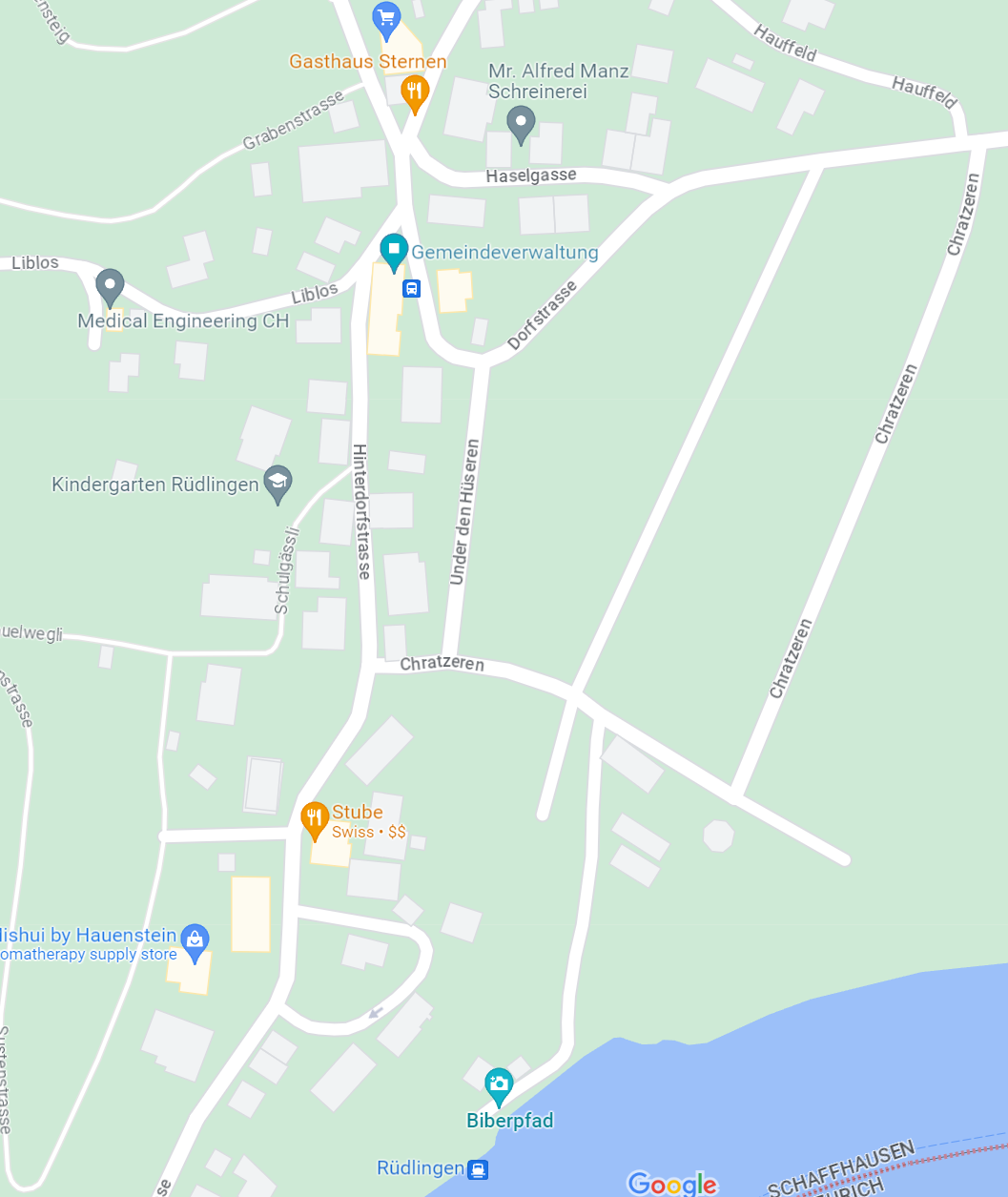 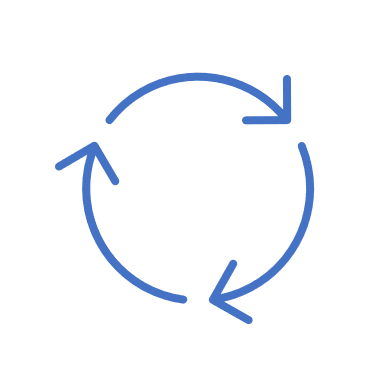 Tour 2: Hinterdorf
1
Haltestelle: Gemeindehaus
Thema: Öffentlicher Raum und Mobilität

Haltestelle: Feuerwehr
Thema: Soziale Kontakte, Freizeit und Freiwilligenarbeit

Haltestelle: Bogenstrasse
Thema: Wohnen

Haltestelle: maxi
Thema: Versorgung
Thema: Information und Kommunikation

ca. 1.1km
Bus hin und zurück ab Gemeindehaus
4
1
2
3
2
4
3
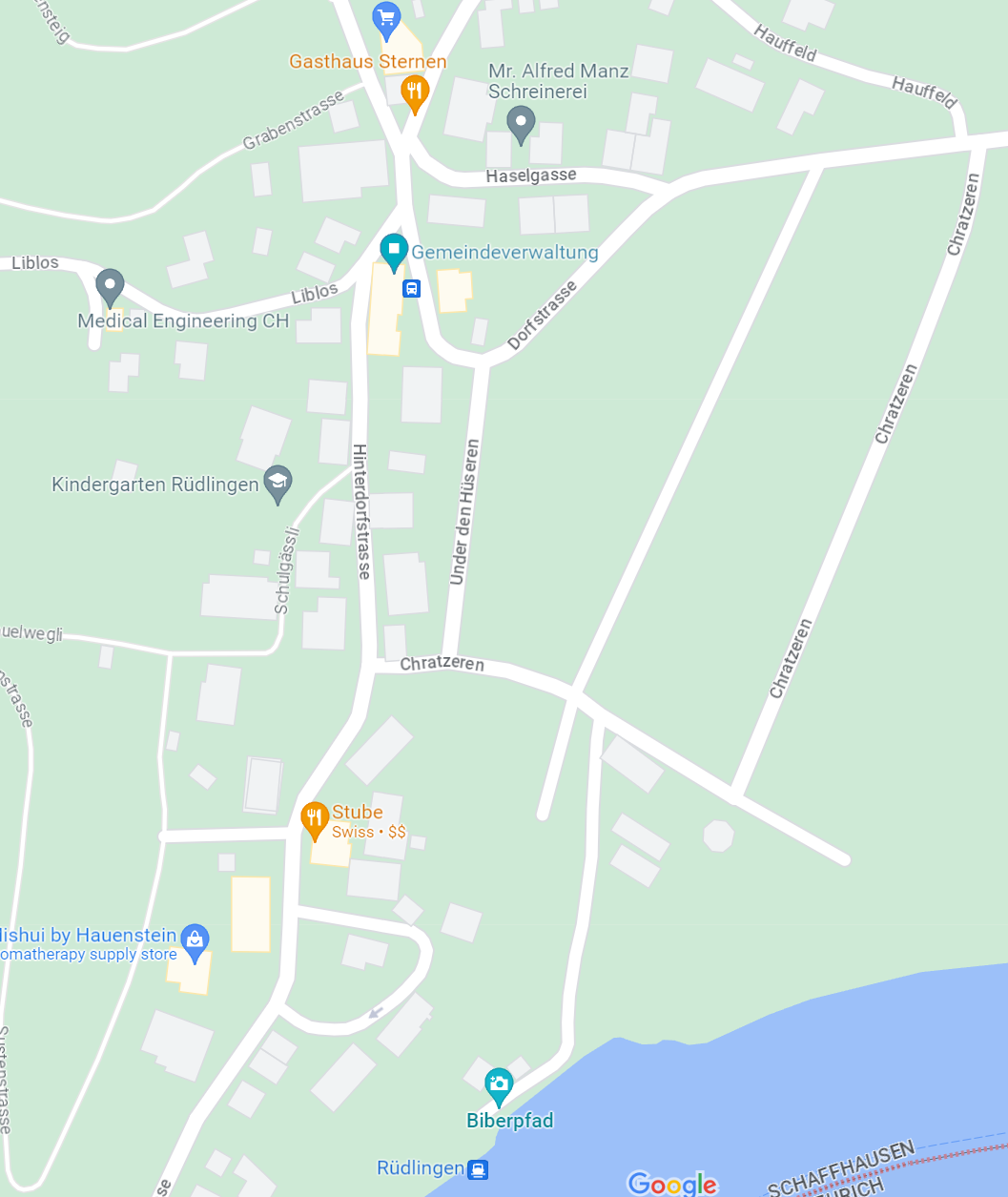 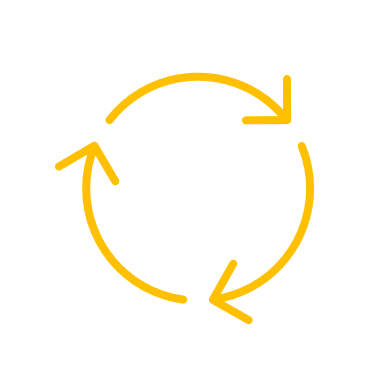 Tour 3: Hinterdorf
4
Haltestelle: maxi
Thema: Versorgung

Haltestelle: Bogenstrasse
Thema: Wohnen

Haltestelle: Feuerwehr
Thema: Soziale Kontakte, Freizeit und Freiwilligenarbeit

Haltestelle: Gemeindehaus
Thema: Öffentlicher Raum und Mobilität
Thema: Information und Kommunikation

ca. 1.1km
Bus hin und zurück ab Gemeindehaus
1
1
2
3
3
4
2
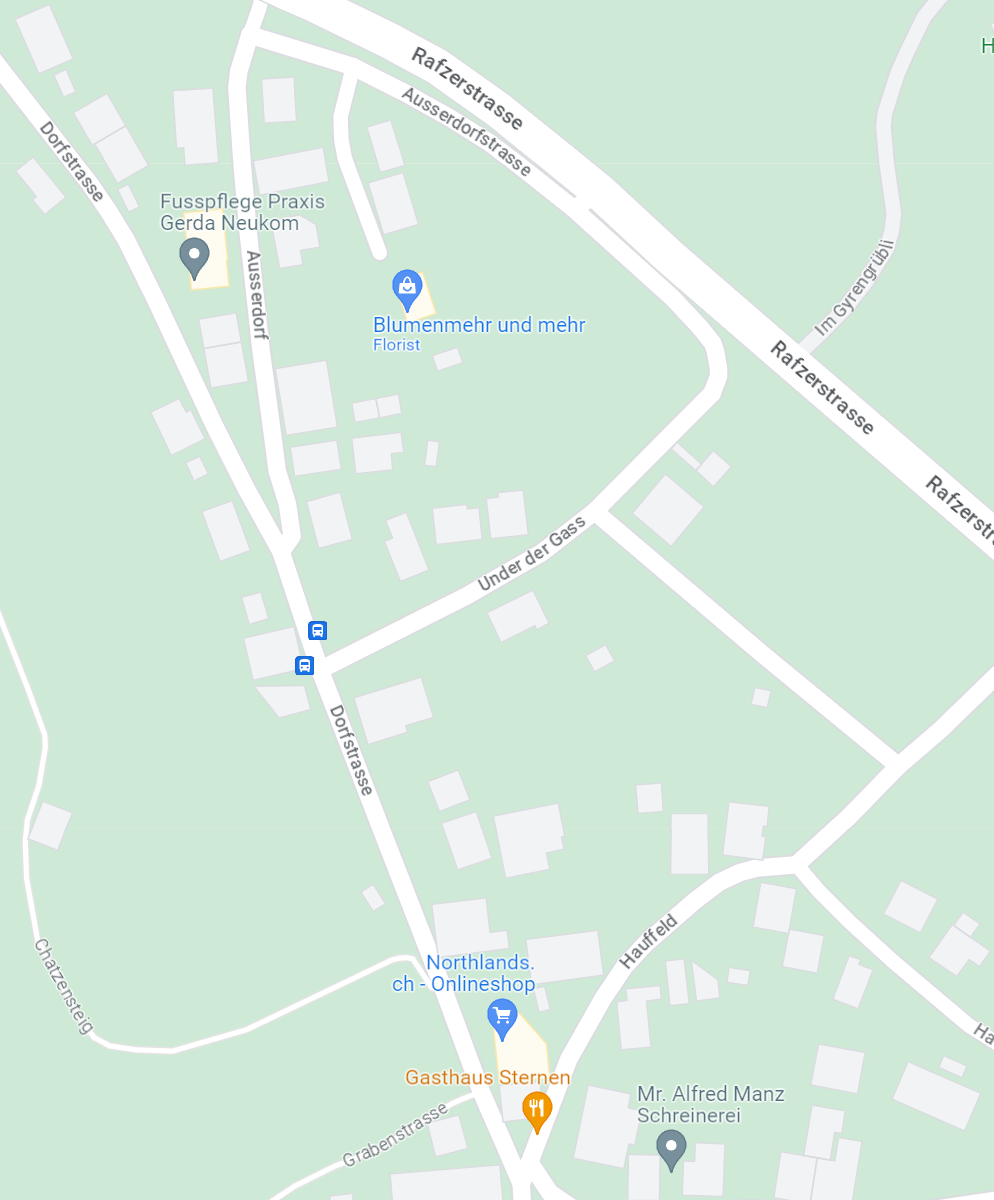 2
Tour 4: Aussendorf
Haltestelle: Brückenwaage
Thema: Öffentlicher Raum und Mobilität

Haltestelle: Vorplatz Jürg Müller
Thema: Wohnen

Haltestelle: Tappolet
Thema: Soziale Kontakte, Freizeit und Freiwilligenarbeit

Haltestelle: Sternen
Thema: Versorgung
Thema: Information und Kommunikation

ca. 900m
Bus hin und zurück ab Brückenwaage
1
2
1
3
3
4
4
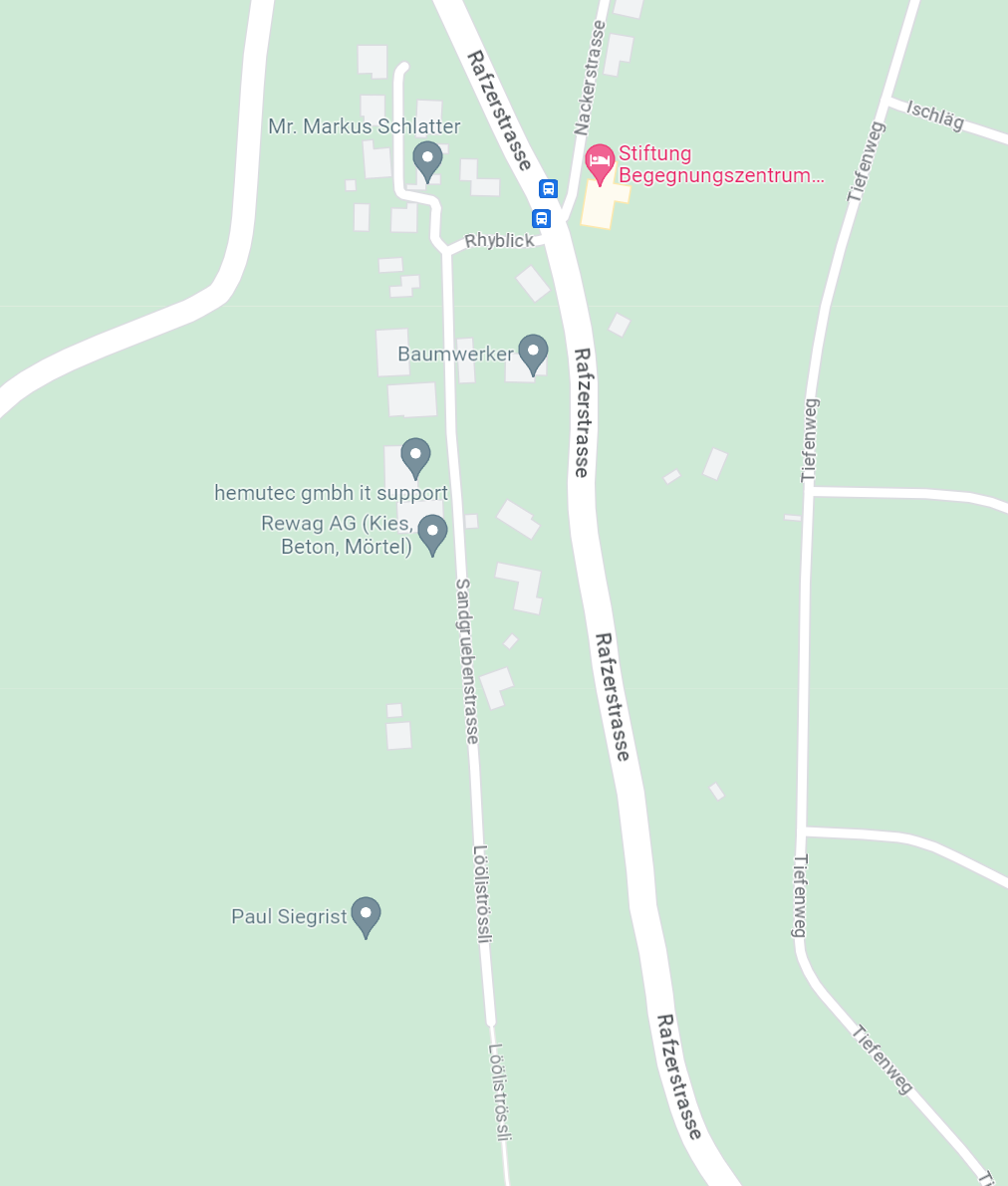 1
2
Tour 5: Sandgrube
Haltestelle: Sandgrube Parkplatz
Thema: Öffentlicher Raum und Mobilität

Haltestelle: Parkplatz Markus Schlatter
Thema: Soziale Kontakte, Freizeit und Freiwilligenarbeit

Haltestelle: Haus Wanner
Thema: Wohnen

Haltestelle: Baumwerker
Thema: Versorgung
Thema: Information und Kommunikation

ca. 950m
1
4
2
3
3
4